Palestinian Polytechnic University
Hebron
March 17th, 2014
Teaching & Learning Workshop Program
Assessing Students

Gregory Light, PhD, Denise Drane, PhD
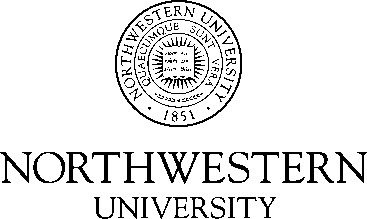 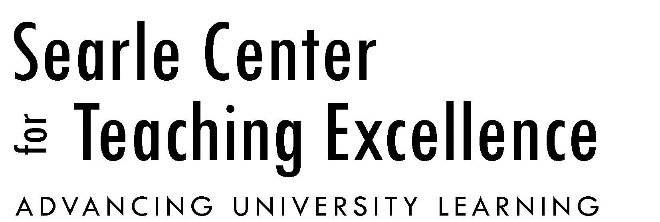 Program Learning Outcomes
Participants will develop:

Analyze & evaluate their courses in terms of key conceptual frameworks of teaching and learning

Apply principles of design for learning in their teaching

Generate a repertoire of strategies and practices for: 
assessing student learning & evaluating courses  
promoting learning & critical thinking
supervising student projects
enhancing learning with technology

Design/redesign of a course or part of a course
Reflective Practice vs Best Practice?
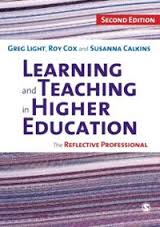 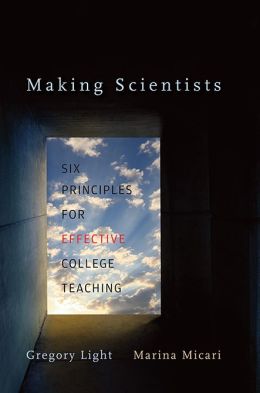 Workshop Program
Day 1 
Situating Assessment in Learning
Assessing Students & Evaluating Courses

Day 2 
Critical Thinking in Higher Education

Day 3 
Supervising Students
Teaching with Technology
Assessing StudentsOverview
Situating Assessment in Teaching
What are we assessing? 

Assessing Students 
Why do we assess (discussion)	 
Dimensions of Assessment (Interactive Presentation/Activity)
Aligning Assessment (Activity)
Situating Assessment:
Teaching for Learning Quality Cycle
1.  What learning outcomes do you want your students to achieve, (intellectual, practical, interpersonal, and personal) as a result of taking your course?
2.  How will your course help your students achieve these learning outcomes?
3.  How will you know if the students on your course have achieved these learning outcomes?
4.  How will you know if and how your teaching has contributed to your students’ learning outcomes?
Light G., Cox R. & Calkins S. (2009
Situating Assessment:
Teaching for Learning Quality Cycle
1.  What learning outcomes do you want your students to achieve, (intellectual, practical, interpersonal, and personal) as a result of taking your course?
2.  How will your course help your students achieve these learning outcomes?
3.  How will you know if the students on your course have achieved these learning outcomes?
4.  How will you know if and how your teaching has contributed to your students’ learning outcomes?
Light G., Cox R. & Calkins S. (2009
Aligning Assessment with a Learning Outcome (Biology Example)
Knight, (2011)
[Speaker Notes: Given as handout as well, so no need to read thru
Probably not efficient to have them do one for their class]
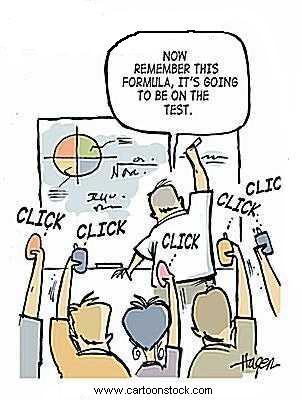 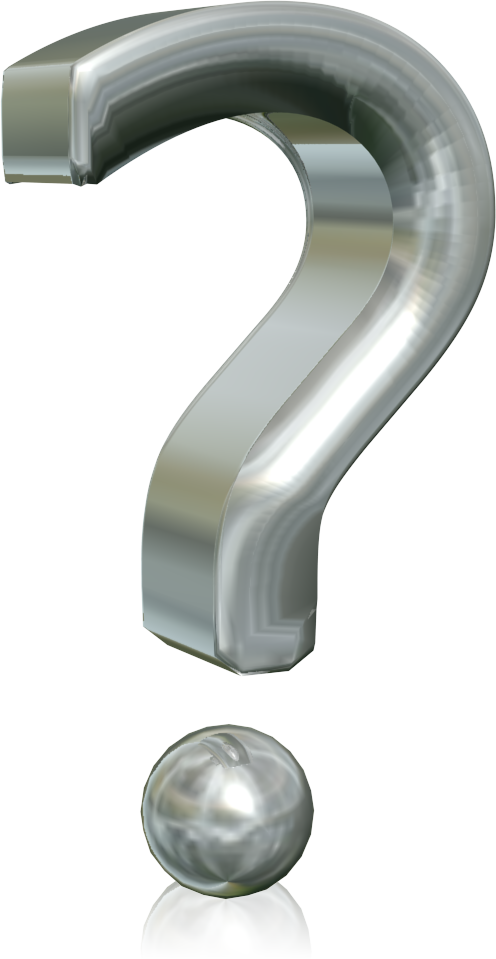 What type of learning do you want to assess?
"If we always do what we've always done, we will get what we've always got."
Adam Urbanski
Student Approaches to Learning
Strategic
Surface
Surface
Achieve high grades
Cope with course requirements
Putting consistent effort into studying
Managing time
Gearing work to perceived teacher preference
Memorizing facts
Studying with little reflection
Treating course as unrelated bits of knowledge
Feeling undue pressure/worry
Entwistle, N. (2005)
Assessing Learning: (Verbs)
Intellectual Objectives
Knowledge 
(As recall)

Comprehension


Application 


Analysis 


Evaluation 


Create
Write; state; recall; recognize; select; reproduce; measure

Identify; illustrate; represent; formulate; explain; contrast  

Predict; select; assess; find; show; use; solve; organize; compute

compare; separate; differentiate; contrast; relate; interpret; deconstruct; interrogate; summarise; argue

Judge; evaluate; support; confront; critique; generalize; conclude
 
Design, construct, plan, produce, plan, invent, discover
SURFACE
DEEP
Bloom B. S. 1956 , Taxonomy of Educational Objectives. 2 vols. New York: Longmans Green
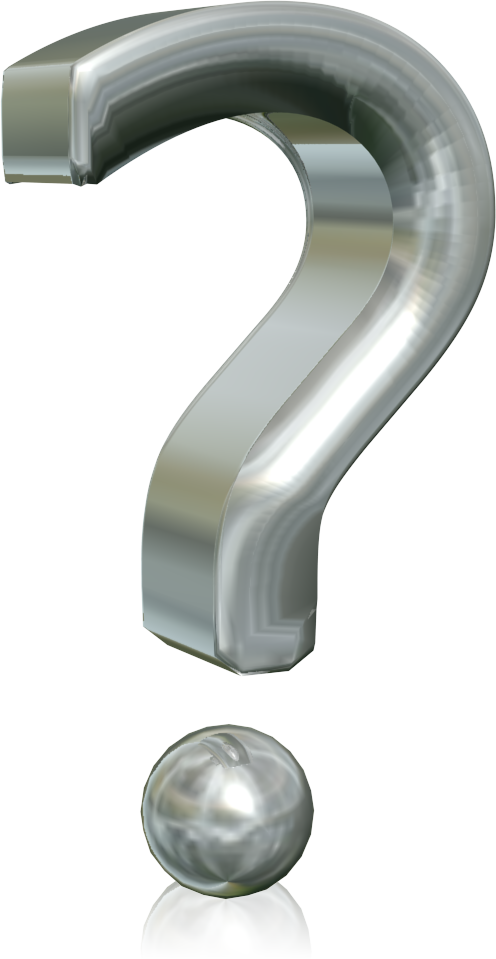 Group Question: 

Why do we assess students?
“The quickest way to change 
student learning is to change the assessment system.”
 Elton & Laurillard, 1979
Purposes of Student AssessmentSummative
To pass or fail a student
To grade or rank a student
To license to proceed
To select for future courses
To license to practice
To predict success in future courses
To predict success in employment
To select for future employment
To determine if a student is learning
Purposes of Student AssessmentFormative
To provide feedback to students to improve their learning
To motivate students
To diagnose a student’s strengths and weaknesses
To help students develop their skills of self-assessment
To provide a profile of what a student has learnt
To determine if students are learning
Purposes of Student AssessmentEvaluative
To provide feedback to teachers
To improve teaching
To evaluate a course’s strengths and weaknesses
To make the course appear ‘respectable’ and credit worthy to other institutions and employers
To determine if students are learning
Dimensions of Assessment
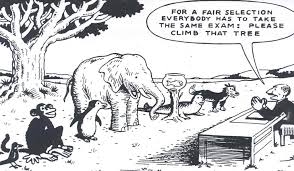 Dimensions of Assessment
Self-Referenced
Criterion Referenced
Based on knowledge and skills learned on course
Based on self-reflection of learning achieved on the course
Validity
The extent to which the assessment methods reflect student learning and the learning goals of the course
Summative
Formative
Practicality
Essentially designed to sum up someone’s achievement
Essentially designed for use in helping the learning process
Reliability 
The extent to which the results of the assessment method can be trusted
Norm-Referenced
Peer-Referenced
Based on peer appraisal of learning achieved on the course
Based on comparisons with others in the group
Dimensions of Assessment
Self-Referenced
Criterion Referenced
Based on knowledge and skills learned on course
Based on self-reflection of learning achieved on the course
Validity
The extent to which the assessment methods reflect student learning and the learning goals of the course
Summative
Formative
Practicality
Essentially designed to sum up someone’s achievement
Essentially designed for use in helping the learning process
Reliability 
The extent to which the results of the assessment method can be trusted
Norm-Referenced
Peer-Referenced
Based on peer appraisal of learning achieved on the course
Based on comparisons with others in the group
Dimensions of Assessment
Self-Referenced
Criterion Referenced
Based on knowledge and skills learned on course
Based on self-reflection of learning achieved on the course
Validity
The extent to which the assessment methods reflect student learning and the learning goals of the course
Summative
Formative
Practicality
Essentially designed to sum up someone’s achievement
Essentially designed for use in helping the learning process
Reliability 
The extent to which the results of the assessment method can be trusted
Norm-Referenced
Peer-Referenced
Based on peer appraisal of learning achieved on the course
Based on comparisons with others in the group
Dimensions of Assessment
Self-Referenced
Criterion Referenced
Based on knowledge and skills learned on course
Based on self-reflection of learning achieved on the course
Validity
The extent to which the assessment methods reflect student learning and the learning goals of the course
Summative
Formative
Practicality
Essentially designed to sum up someone’s achievement
Essentially designed for use in helping the learning process
Reliability 
The extent to which the results of the assessment method can be trusted
Norm-Referenced
Peer-Referenced
Based on peer appraisal of learning achieved on the course
Based on comparisons with others in the group
Dimensions of Assessment
Self-Referenced
Criterion Referenced
Based on knowledge and skills learned on course
Based on self-reflection of learning achieved on the course
Validity
The extent to which the assessment methods reflect student learning and the learning goals of the course
Summative
Formative
Practicality
Essentially designed to sum up someone’s achievement
Essentially designed for use in helping the learning process
Reliability 
The extent to which the results of the assessment method can be trusted
Norm-Referenced
Peer-Referenced
Based on peer appraisal of learning achieved on the course
Based on comparisons with others in the group
Dimensions of Assessment
LEARNING-CENTERED
Self-Referenced
Criterion Referenced
Based on knowledge and skills learned on course
Based on self-reflection of learning achieved on the course
Validity
The extent to which the assessment methods reflect student learning and the learning goals of the course
Summative
Formative
Practicality
Essentially designed to sum up someone’s achievement
Essentially designed for use in helping the learning process
Reliability 
The extent to which the results of the assessment method can be trusted
Norm-Referenced
Peer-Referenced
Based on peer appraisal of learning achieved on the course
Based on comparisons with others in the group
TEACHING-CENTERED
Activity: Assessment MethodsChoose 1or 2 assessment methods you currently use and “map” it on to these dimensions.Do individually, then share with group
[Speaker Notes: 15-20 min]
Assessment Methods(Some Examples)
final exam (multiple choice)
final exam (written)
quizzes
Homework
projects
reports
presentations
cold calling
observed discussion groups
career performance
standardized tests
office hours
personal response systems
Aligning Assessment& Using Rubrics
“The most important thing about assessment is that it promotes dialogue among faculty.”

Mary Senter
A Typical Rubric Format
Adapted from  Beauchamp et al 1996
[Speaker Notes: 3 min]
Assessing Writing: Example Rubric
Adapted from  Beauchamp et al 1996
[Speaker Notes: 3 min]
Benefits of Rubrics
 Used for grading (Summative) or feedback (Formative)
 Clear criteria (Criteria Ref.) 
 Ensure grading aligns with learning outcomes (Validity) 
 Shared with multiple teacher graders/situations (Reliability)
 Can be used with students (Self Ref.) and peers (Peer Ref.)
[Speaker Notes: 3 min]
Activity
In small group, identify and design a rubric for a specific Learning outcome
Large Group Discussion
[Speaker Notes: 15-20 min]
3 ideas to take with you
Final ActivityQUESTIONS?
[Speaker Notes: 15-20 min]
References
Entwistle, N. & Tait, H. (1990) ‘Approaches to learning, evaluations of teaching and preferences for contrasting academic environments’, Higher Education, 19 (2): 169–94. 
Peter Ewell (2008) Assessment & Accountability in America Today: Background and Context in New Directions for Institutional Research: Assessment Supplement. Wiley InterScience.
Knight, J. (2011) University of Colorado. NAS/HHMI Summer Institute on Undergraduate Biology Education, Madison, WI.
Light, G, & Micari, M. (In press) Making Scientists: Six Principles for Effective College Teaching, Harvard University Press.
Beauchamp, McConaghy, Parsons & Sanford. (1996) Teaching From the Outside In. Duval: 1996, 37.
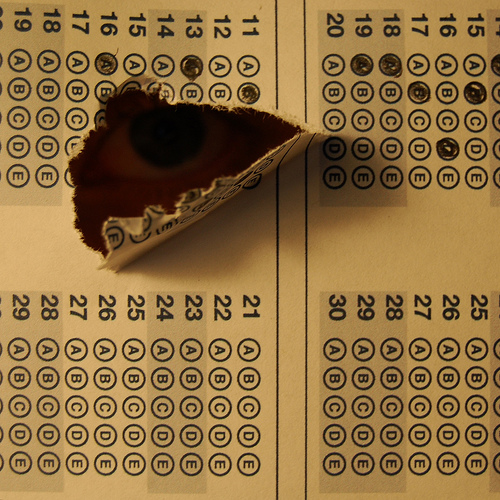 AlIGNING Multiple-Choice Questions
Testing low-level knowledge
Purely economic loss is recoverable in a product liability action.
True
False

Purely economic recovery will be barred in which of the following causes of action?
Negligence
Fraud 
Defamation
Product liability
“What’s the rule?”
No context, not allowing for interpretation/analysis
from Case & Donohue, 2008
Revision: Higher-level understanding
A restaurant hired an exterminator to eliminate cockroaches from the basement under the restaurant. Around midnight, the exterminator applied to the basement floor and walls an effective pesticide that he had purchased from the manufacturer. A toxic gas released by the pesticide penetrated into the restaurant kitchen and did not disperse by the next day. As a result, the restaurant was required to close that day.
The restaurant brought a tort action based on product liability against the pesticide manufacturer for lost profits. 
Will the restaurant prevail?

No, because in this action purely economic loss in not recoverable. *
No, because the exterminator was the proximate cause of the restaurant's damages. 
Yes, because the manufacture of pesticides is an abnormally dangerous activity. 
Yes, because the pesticide was being used as intended.
from Case & Donohue, 2008